Multiplying fractions and mixed numbers.
Intelligent Practice
Silent 
Teacher
Narration
Your Turn
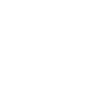 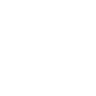 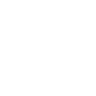 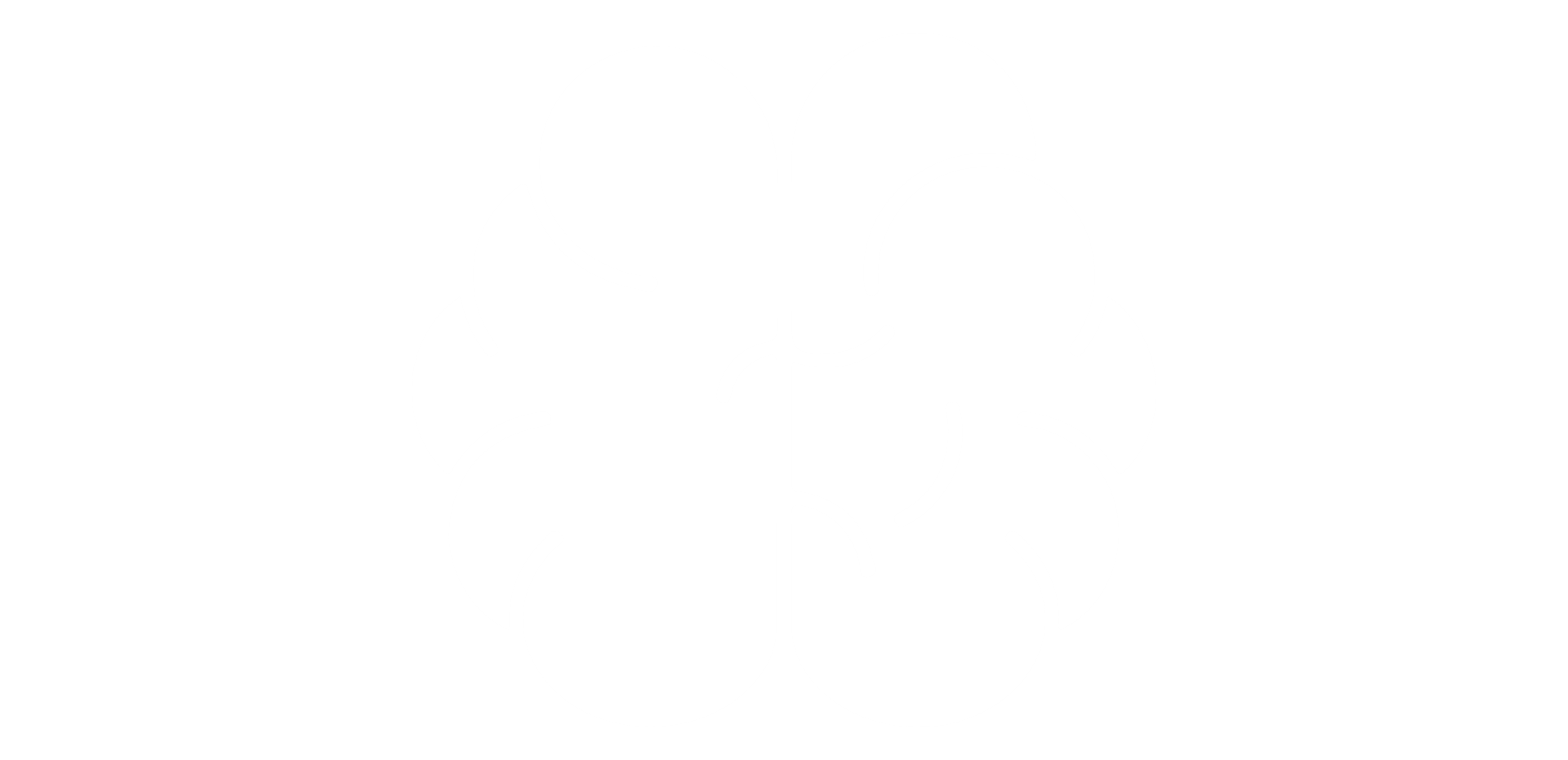 Practice
Worked Example
Your Turn
@MrS_devon
@MrS_devon
@MrS_devon